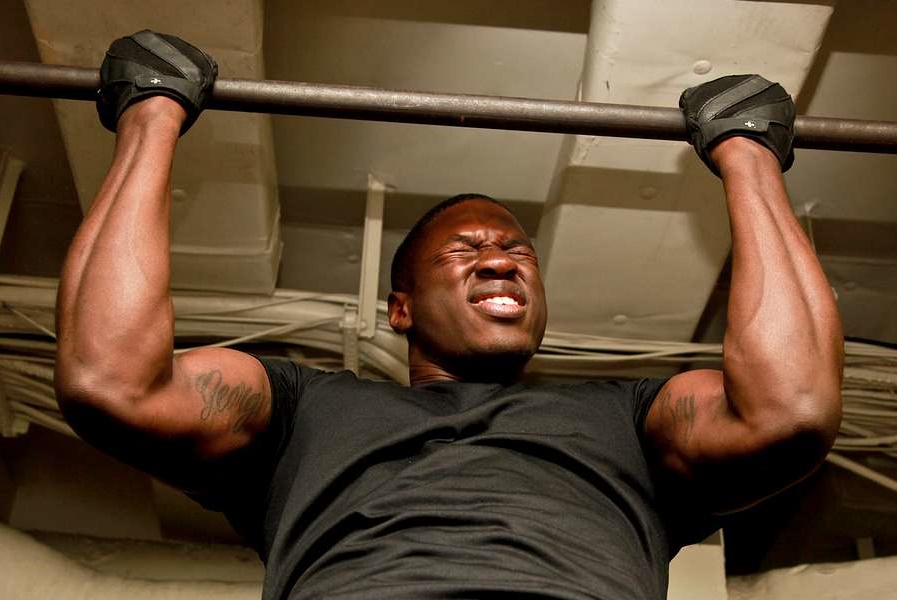 Hossner, E.-J. & Künzell, S. (2022).
Einführung in die Bewegungswissenschaft.
Limpert.

Kapitel 10:
Neulernen
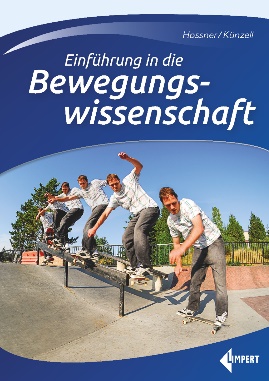 Kapitel 10: Neulernen (S. 263)
[Einleitungsbild]
Bildnachweis:
Kapitel 10 / Einleitungsbild: Defense Visual Information Distribution Service (nara.getarchive.net/amp/media/lance-cpl-lacaundus-o-mcbride-rifleman-3rd-platoon-efb4b9, CC0)
Diese Abbildung darf nur unter der Bedingung für beliebige Zwecke genutzt (geteilt, bearbeitet, vervielfältigt, verbreitet, öffentlich zugänglich gemacht) werden, dass auf etwaige Veränderungen hingewiesen wird, dass eine Verbreitung unter denselben Lizenzbedingungen erfolgt und dass in folgender Weise Urheber- und Rechteangaben gemacht werden: Bild: Hossner & Künzell, lizenziert unter CC BY-SA, Einführung in die Bewegungswissenschaft
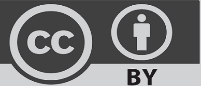 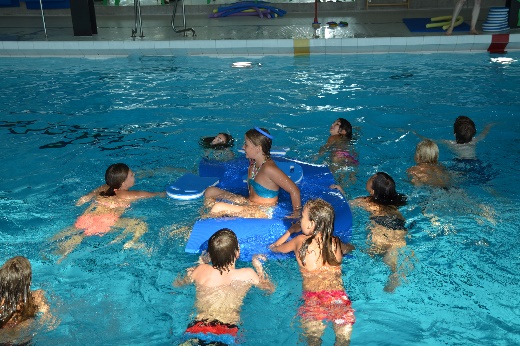 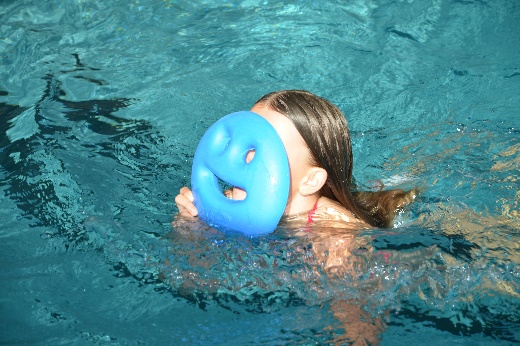 Hossner, E.-J. & Künzell, S. (2022).
Einführung in die Bewegungswissenschaft.
Limpert.

Kapitel 10:
Neulernen
Teil 10.1:
Bewegungsgrundmuster lernen
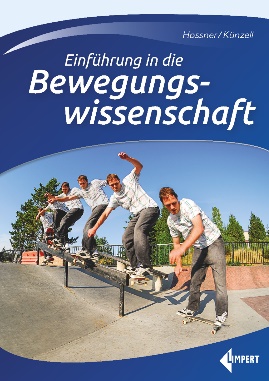 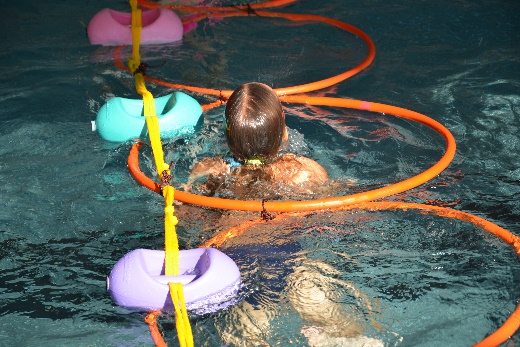 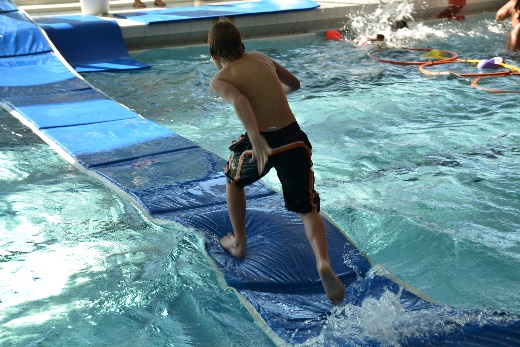 Abbildung 10.1: Spielerisch-vorbereitende Übungen zur Wassergewöhnung (S. 267)
Bildnachweis:
Abb. 10.1 / Wasserspiele: Martin de Bruin (Universität Bern)
Diese Abbildung darf nur unter der Bedingung für beliebige Zwecke genutzt (geteilt, bearbeitet, vervielfältigt, verbreitet, öffentlich zugänglich gemacht) werden, dass auf etwaige Veränderungen hingewiesen wird, dass eine Verbreitung unter denselben Lizenzbedingungen erfolgt und dass in folgender Weise Urheber- und Rechteangaben gemacht werden: Bild: Hossner & Künzell, lizenziert unter CC BY-SA, Einführung in die Bewegungswissenschaft
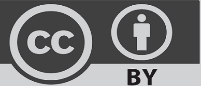 A1
Hossner, E.-J. & Künzell, S. (2022).
Einführung in die Bewegungswissenschaft.
Limpert.

Kapitel 10:
Neulernen
Teil 10.1:
Bewegungsgrundmuster lernen
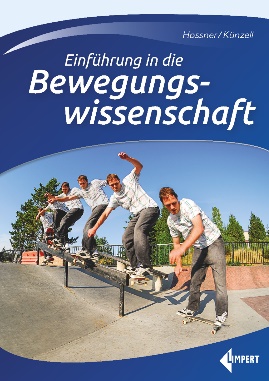 A2
B1
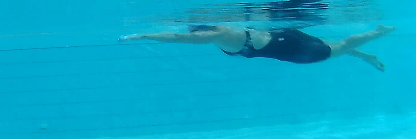 Übung 1 (A)
B2
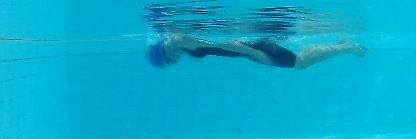 Abbildung 10.2: Serielle Übungsreihe nach dem Prinzip der Aufgliederung in funktionale Teilaktionen zur Rollwende in der Reihung von vorne nach hinten (links) oder von hinten nach vorne (rechts) (S. 271)
Übung 2 (A+B)
C1
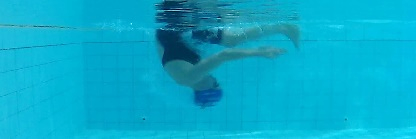 Bildnachweis:
Abb. 10.2 / Rollwenden-Bildreihe: Martin de Bruin (Universität Bern)
Übung 3 (A+B+C)
Übung 3 (A+B+C)
C2
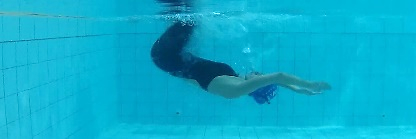 Diese Abbildung darf nur unter der Bedingung für beliebige Zwecke genutzt (geteilt, bearbeitet, vervielfältigt, verbreitet, öffentlich zugänglich gemacht) werden, dass auf etwaige Veränderungen hingewiesen wird, dass eine Verbreitung unter denselben Lizenzbedingungen erfolgt und dass in folgender Weise Urheber- und Rechteangaben gemacht werden: Bild: Hossner & Künzell, lizenziert unter CC BY-SA, Einführung in die Bewegungswissenschaft
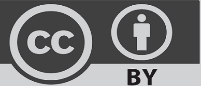 Übung 2 (B+C)
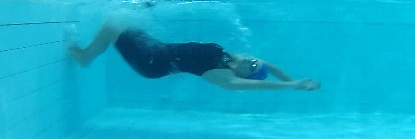 Übung 1 (C)
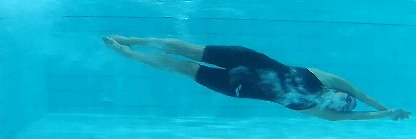 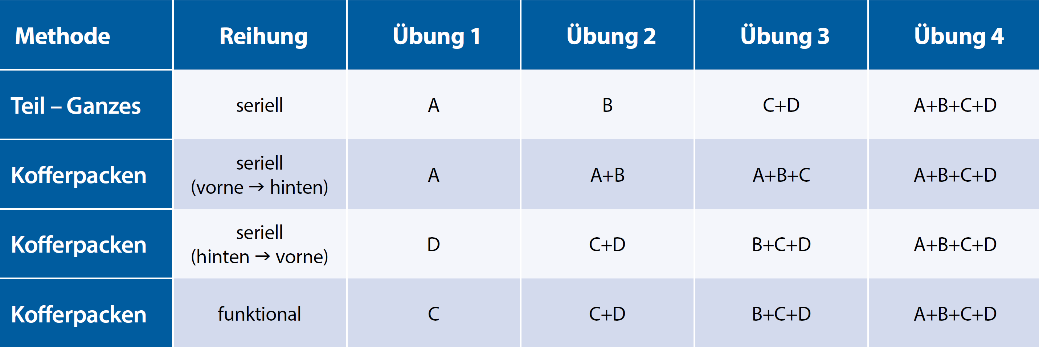 Hossner, E.-J. & Künzell, S. (2022).
Einführung in die Bewegungswissenschaft.
Limpert.

Kapitel 10:
Neulernen
Teil 10.1:
Bewegungsgrundmuster lernen
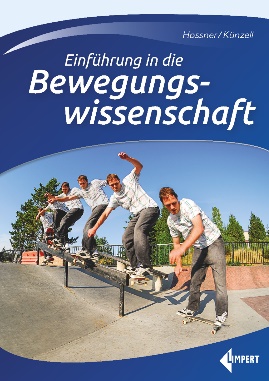 Tabelle 10.1: Methodische Übungsreihen nach dem Prinzip der Aufgliederung in funktionale Teilaktionen (A–D) beim Fosbury-Flop (Hauptaktion = C) (S. 272)
Bildnachweis:
./.
Diese Abbildung darf nur unter der Bedingung für beliebige Zwecke genutzt (geteilt, bearbeitet, vervielfältigt, verbreitet, öffentlich zugänglich gemacht) werden, dass auf etwaige Veränderungen hingewiesen wird, dass eine Verbreitung unter denselben Lizenzbedingungen erfolgt und dass in folgender Weise Urheber- und Rechteangaben gemacht werden: Bild: Hossner & Künzell, lizenziert unter CC BY-SA, Einführung in die Bewegungswissenschaft
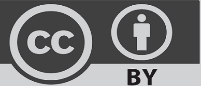 Übung 1
Übung 2
Übung 3
Hossner, E.-J. & Künzell, S. (2022).
Einführung in die Bewegungswissenschaft.
Limpert.

Kapitel 10:
Neulernen
Teil 10.1:
Bewegungsgrundmuster lernen
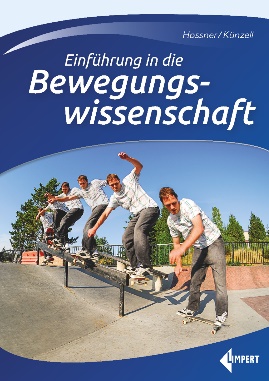 Abbildung 10.3: Methodische Übungsreihe nach dem Prinzip der graduellen Annäherung zur Rolle rückwärts durch den flüchtigen Handstand (S. 274)
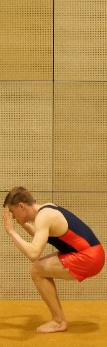 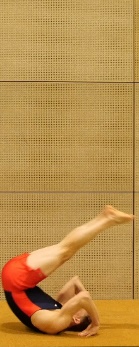 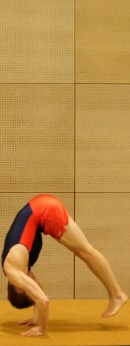 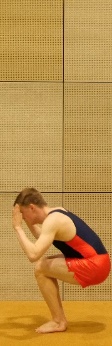 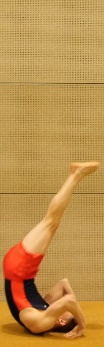 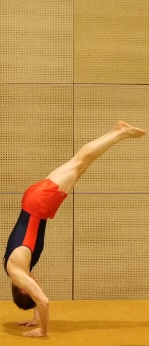 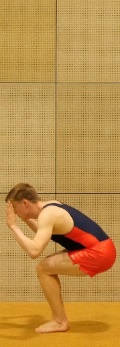 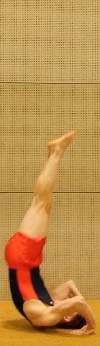 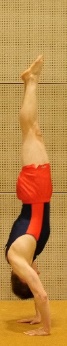 Bildnachweis:
Abb. 10.3 / Bodenturn-Bildreihen: André Klostermann, Katia Haller & Urban Furrer (Universität Bern)
Diese Abbildung darf nur unter der Bedingung für beliebige Zwecke genutzt (geteilt, bearbeitet, vervielfältigt, verbreitet, öffentlich zugänglich gemacht) werden, dass auf etwaige Veränderungen hingewiesen wird, dass eine Verbreitung unter denselben Lizenzbedingungen erfolgt und dass in folgender Weise Urheber- und Rechteangaben gemacht werden: Bild: Hossner & Künzell, lizenziert unter CC BY-SA, Einführung in die Bewegungswissenschaft
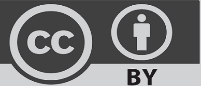 Übung 1
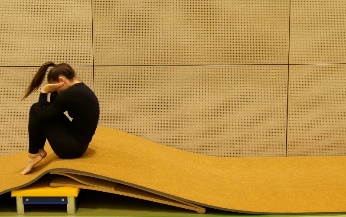 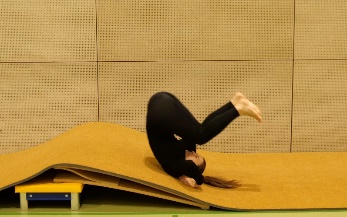 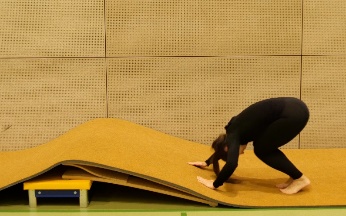 Hossner, E.-J. & Künzell, S. (2022).
Einführung in die Bewegungswissenschaft.
Limpert.

Kapitel 10:
Neulernen
Teil 10.1:
Bewegungsgrundmuster lernen
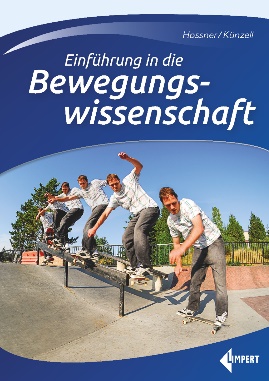 Übung 2
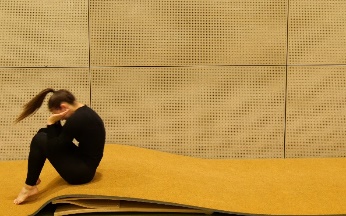 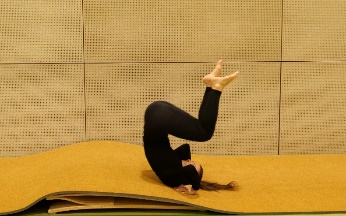 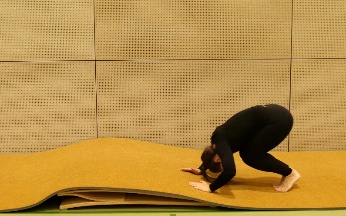 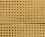 Übung 3
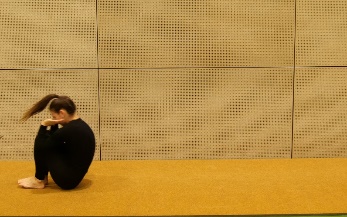 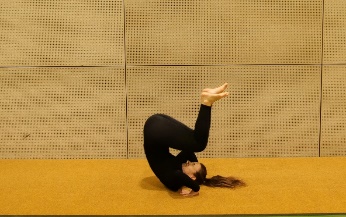 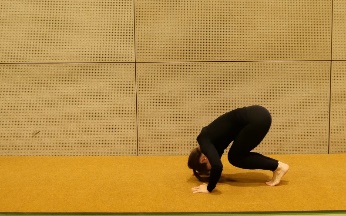 Abbildung 10.4: Methodische Übungsreihe nach dem Prinzip der verminderten Lernhilfe zur Rolle rückwärts(S. 275)
Bildnachweis:
Abb. 10.4 / Bodenturn-Bildreihen: André Klostermann, Katia Haller & Christina Bautista (Universität Bern)
Diese Abbildung darf nur unter der Bedingung für beliebige Zwecke genutzt (geteilt, bearbeitet, vervielfältigt, verbreitet, öffentlich zugänglich gemacht) werden, dass auf etwaige Veränderungen hingewiesen wird, dass eine Verbreitung unter denselben Lizenzbedingungen erfolgt und dass in folgender Weise Urheber- und Rechteangaben gemacht werden: Bild: Hossner & Künzell, lizenziert unter CC BY-SA, Einführung in die Bewegungswissenschaft
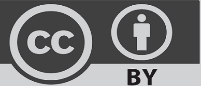 Hossner, E.-J. & Künzell, S. (2022).
Einführung in die Bewegungswissenschaft.
Limpert.

Kapitel 10:
Neulernen
Teil 10.2:
Sequenzlernen und hierarchische Kontrolle
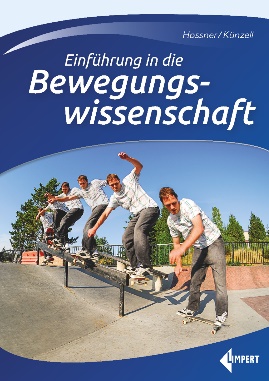 S4
S0
S0
S0
S1
S2
S3
S4
S1
S2
S3
(a)










S1
S2
S3
S4
S5
S1
S2
S3
S4
S5
R2
R3
R4
R5
R1
R2
R3
R4
R5
R1
R1
R2
R3
R4
R5
S1*
S1*
S2*
S3*
S4*
S5*
S1*
S2*
S3*
S4*
S5*
(b)
Abbildung 10.5: Konzeptionen der Kettenbildung beim Sequenzlernen (a: unverkettet, b: behavioristisch, c: motorisch, d: intentional, e: antizipativ) (S. 278)
[Teilabbildungen a–c]
Bildnachweis:
./.
(c)
Diese Abbildung darf nur unter der Bedingung für beliebige Zwecke genutzt (geteilt, bearbeitet, vervielfältigt, verbreitet, öffentlich zugänglich gemacht) werden, dass auf etwaige Veränderungen hingewiesen wird, dass eine Verbreitung unter denselben Lizenzbedingungen erfolgt und dass in folgender Weise Urheber- und Rechteangaben gemacht werden: Bild: Hossner & Künzell, lizenziert unter CC BY-SA, Einführung in die Bewegungswissenschaft
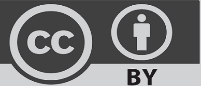 Hossner, E.-J. & Künzell, S. (2022).
Einführung in die Bewegungswissenschaft.
Limpert.

Kapitel 10:
Neulernen
Teil 10.2:
Sequenzlernen und hierarchische Kontrolle
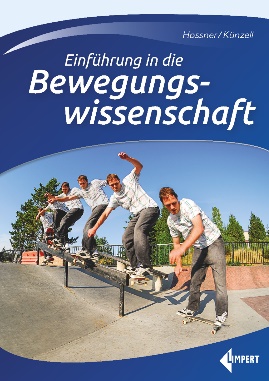 S0
S0










S1
S1
S2
S3
S4
S5
S2
S3
S4
S5
R1
R2
R3
R4
R5
R1
R2
R3
R4
R5
S1*
S1*
S2*
S3*
S4*
S5*
S2*
S3*
S4*
S5*
Abbildung 10.5: Konzeptionen der Kettenbildung beim Sequenzlernen (a: unverkettet, b: behavioristisch, c: motorisch, d: intentional, e: antizipativ) (S. 278)
[Teilabbildungen d–e]
Bildnachweis:
./.
Diese Abbildung darf nur unter der Bedingung für beliebige Zwecke genutzt (geteilt, bearbeitet, vervielfältigt, verbreitet, öffentlich zugänglich gemacht) werden, dass auf etwaige Veränderungen hingewiesen wird, dass eine Verbreitung unter denselben Lizenzbedingungen erfolgt und dass in folgender Weise Urheber- und Rechteangaben gemacht werden: Bild: Hossner & Künzell, lizenziert unter CC BY-SA, Einführung in die Bewegungswissenschaft
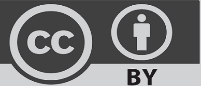 (d)
(e)
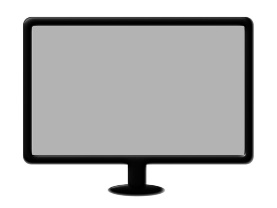 selbe
Taste
selberFinger


Hossner, E.-J. & Künzell, S. (2022).
Einführung in die Bewegungswissenschaft.
Limpert.

Kapitel 10:
Neulernen
Teil 10.2:
Sequenzlernen und hierarchische Kontrolle
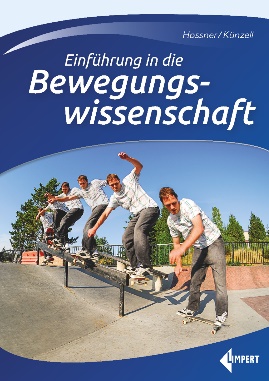 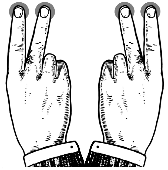 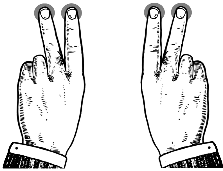 Training
Test
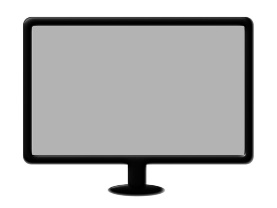 
Kasten 10.1: Bewegungssequenzen werden nicht durch die Abfolge der Bewegungen, sondern durch die Abfolge der Orte repräsentiert, an denen Bewegungsantworten gefordert werden (Willingham et al., 2000). (S. 281)
Bildnachweis:
Kasten 10.1 / Monitor: fantareis (pixabay.com/
en/screen-monitor-tv-internet-1065137/, CC0)
Kasten 10.1 / Hände: j4p4n (publicdomainvectors.org/
en/free-clipart/Vector-clip-art-of-pointy-finger/26259.html, CC0)
Diese Abbildung darf nur unter der Bedingung für beliebige Zwecke genutzt (geteilt, bearbeitet, vervielfältigt, verbreitet, öffentlich zugänglich gemacht) werden, dass auf etwaige Veränderungen hingewiesen wird, dass eine Verbreitung unter denselben Lizenzbedingungen erfolgt und dass in folgender Weise Urheber- und Rechteangaben gemacht werden: Bild: Hossner & Künzell, lizenziert unter CC BY-SA, Einführung in die Bewegungswissenschaft
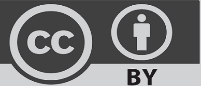 Literaturnachweis:
Willingham, D. B., Wells, L. A., Farrell, J. M. & Stemwedel, M. E. (2000). Implicit motor sequence learning is represented in response locations. Memory & Cognition, 28(3), 366–375. https://doi.org/10.3758/BF03198552
H1:
S5*
Hossner, E.-J. & Künzell, S. (2022).
Einführung in die Bewegungswissenschaft.
Limpert.

Kapitel 10:
Neulernen
Teil 10.2:
Sequenzlernen und hierarchische Kontrolle
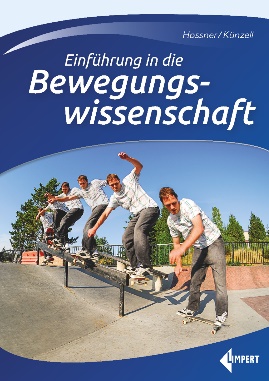 H2:





S1
S2
S4
S3
S5
H3:
Abbildung 10.6: Einheitenintegration und Hierarchisierung im Rahmen der Kettenbildung beim Sequenzlernen (S. 283)
Bildnachweis:
./.
Diese Abbildung darf nur unter der Bedingung für beliebige Zwecke genutzt (geteilt, bearbeitet, vervielfältigt, verbreitet, öffentlich zugänglich gemacht) werden, dass auf etwaige Veränderungen hingewiesen wird, dass eine Verbreitung unter denselben Lizenzbedingungen erfolgt und dass in folgender Weise Urheber- und Rechteangaben gemacht werden: Bild: Hossner & Künzell, lizenziert unter CC BY-SA, Einführung in die Bewegungswissenschaft
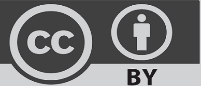 = Mittelfinger links
= Mittelfinger rechts
= Zeigefinger links
= Zeigefinger rechts
ML
MR
ZL
ZR
Hossner, E.-J. & Künzell, S. (2022).
Einführung in die Bewegungswissenschaft.
Limpert.

Kapitel 10:
Neulernen
Teil 10.2:
Sequenzlernen und hierarchische Kontrolle
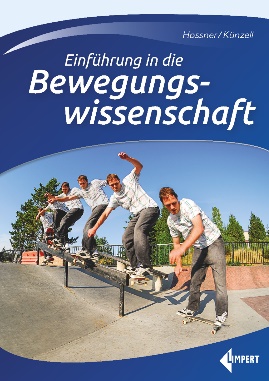 Kasten 10.2: Strukturierte, aus mehreren Elementen bestehende Bewegungssequenzen können zu Einheiten zusammengefasst und hierarchisch kontrolliert werden (Rosenbaum et al., 1983). (S. 285)
ML
MR
ML
MR
ZL
ZR
ZL
ZR
Bildnachweis:
./.
Elementare Fingerbewegung
Basiseinheit mit LR-Handwechsel
Wiederholung der LR-Basiseinheit
Fingerwechsel von M auf Z
Literaturnachweis:
Rosenbaum, D. A., Kenny, S. B. & Derr, M. A. (1983). Hierarchical control of rapid movement sequences. Journal of Experimental Psychology: Human Perception and Performance, 9(1), 86–102. https://doi.org/10.1037/0096-1523.9.1.86
Diese Abbildung darf nur unter der Bedingung für beliebige Zwecke genutzt (geteilt, bearbeitet, vervielfältigt, verbreitet, öffentlich zugänglich gemacht) werden, dass auf etwaige Veränderungen hingewiesen wird, dass eine Verbreitung unter denselben Lizenzbedingungen erfolgt und dass in folgender Weise Urheber- und Rechteangaben gemacht werden: Bild: Hossner & Künzell, lizenziert unter CC BY-SA, Einführung in die Bewegungswissenschaft
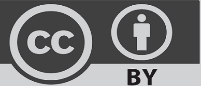 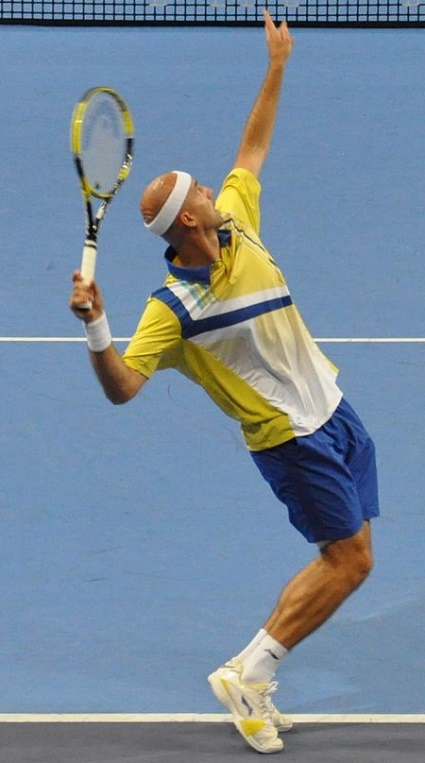 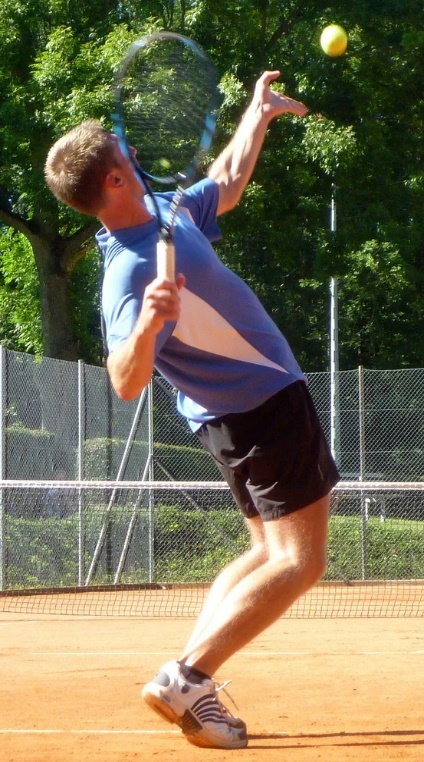 Ball-anwurf
Anfänger
Könner
Hüftevor
Hossner, E.-J. & Künzell, S. (2022).
Einführung in die Bewegungswissenschaft.
Limpert.

Kapitel 10:
Neulernen
Teil 10.2:
Sequenzlernen und hierarchische Kontrolle
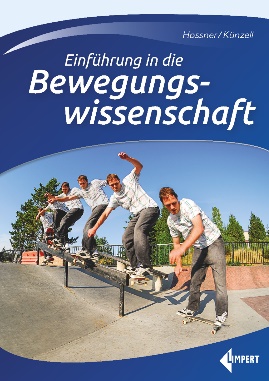 Kniebeugen
Ellbogenbeugen
Oberkörper-rotation
Schläger-beschleunigung
Körper-streckung
Balltreffen
Abbildung 10.7: Strukturdimensionale Analyse des Tennis-Aufschlags von Anfängern (links) und Experten (rechts) (nach Schack & Mechsner, 2006) (S. 286)
Handgelenkabklappen
Oberkörpervorbeugen
Bildnachweis:
Abb. 10.7 / Tennis-Anfänger: dietmaha (pixabay.com/
de/photos/tennis-tennis-spielen-dynamik-245210/, CC0)
Abb. 10.7 / Tennis-Könner: Speculos (fr.wikipedia.org/
wiki/Fichier:Service_tennis_Ljubicic.jpg, CC BY, derivative)
Schlägerdurchschwingen
Diese Abbildung darf nur unter der Bedingung für beliebige Zwecke genutzt (geteilt, bearbeitet, vervielfältigt, verbreitet, öffentlich zugänglich gemacht) werden, dass auf etwaige Veränderungen hingewiesen wird, dass eine Verbreitung unter denselben Lizenzbedingungen erfolgt und dass in folgender Weise Urheber- und Rechteangaben gemacht werden: Bild: Hossner & Künzell, lizenziert unter CC BY-SA, Einführung in die Bewegungswissenschaft
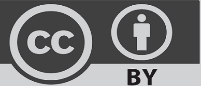 Literaturnachweis:
Schack, T. & Mechsner, F. (2006). Representation of motor skills in human long-term memory. Neuroscience Letters, 391(3), 77–81. https://doi.org/10.1016/j.neulet.2005.10.009